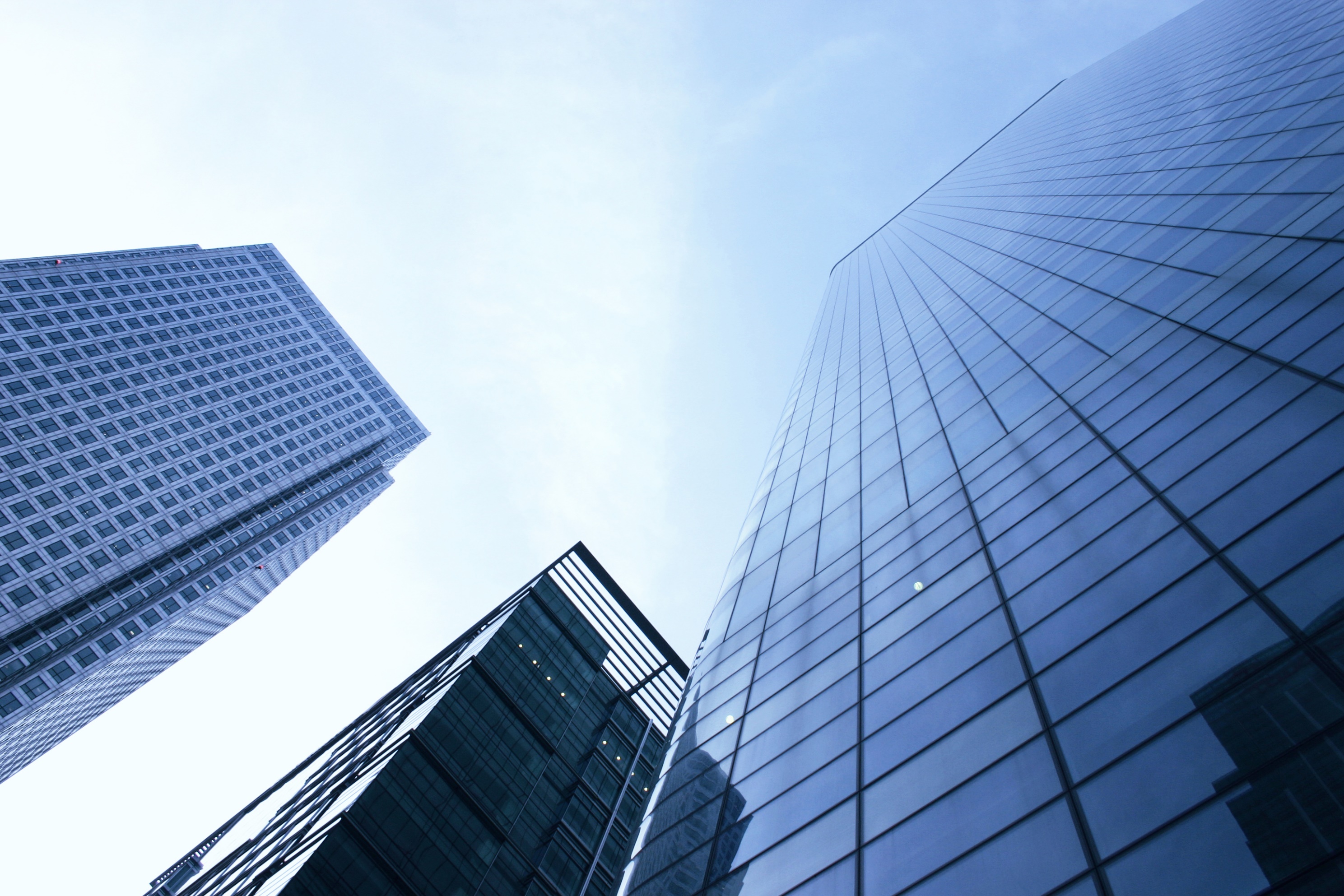 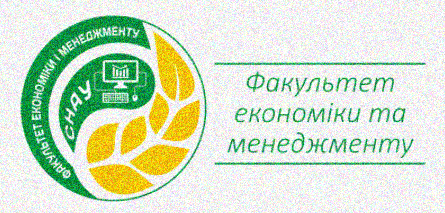 Біофінанси
Михайло Геєнко, к.е.н., доцент
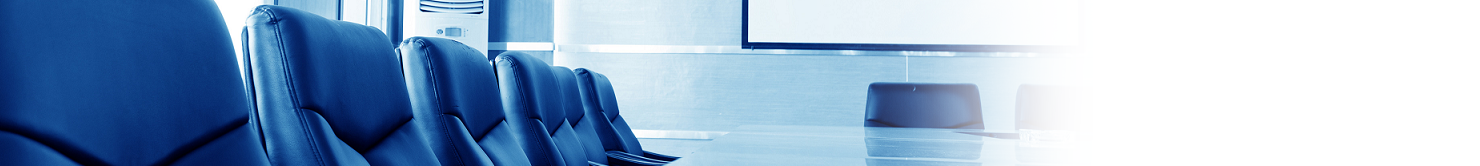 Перш ніж обрати дисципліну дайте відповідь на такі питання:
1
2
Які знання я хочу отримати?
3
Які навички я хочу засвоїти?
4
Де я зможу використати отримані знання та придбані навички?
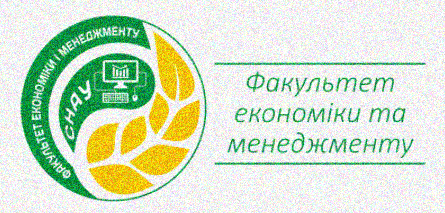 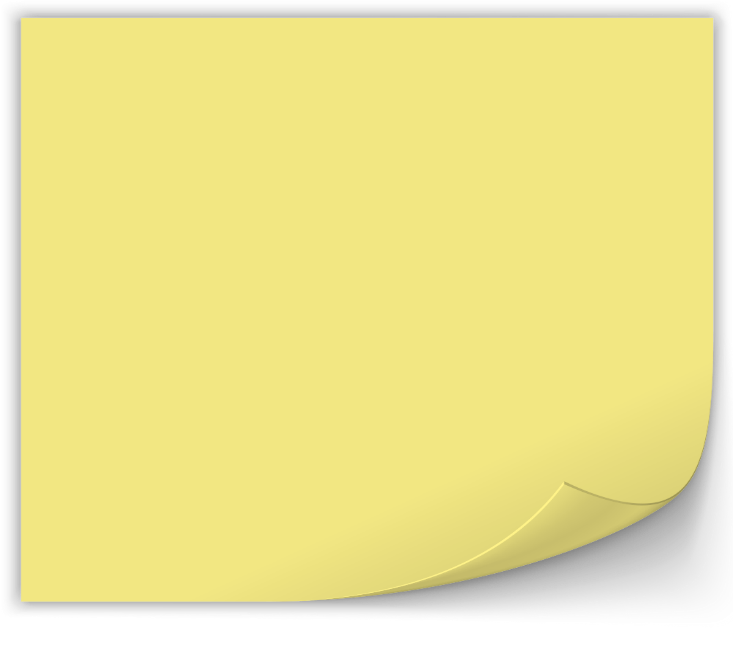 Мене цікавить…
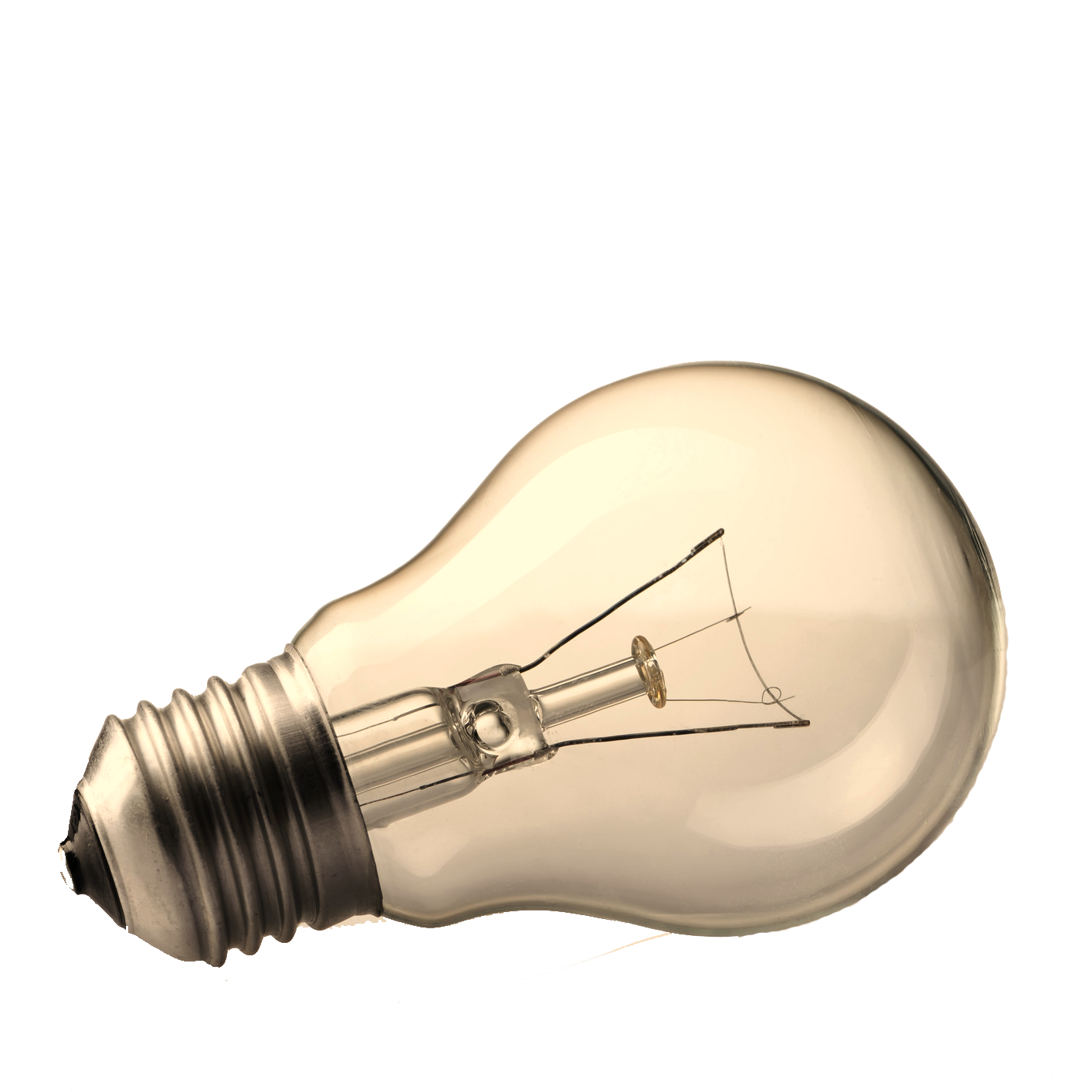 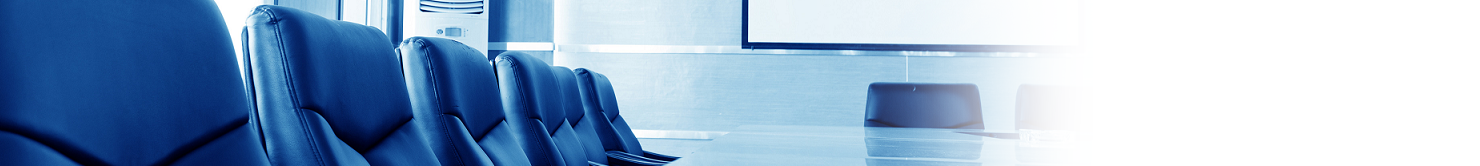 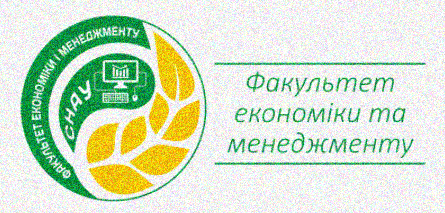 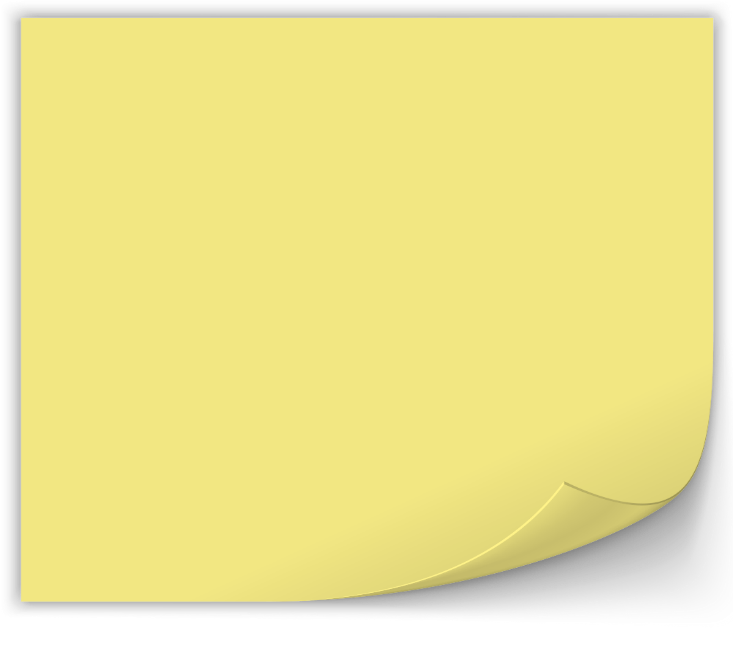 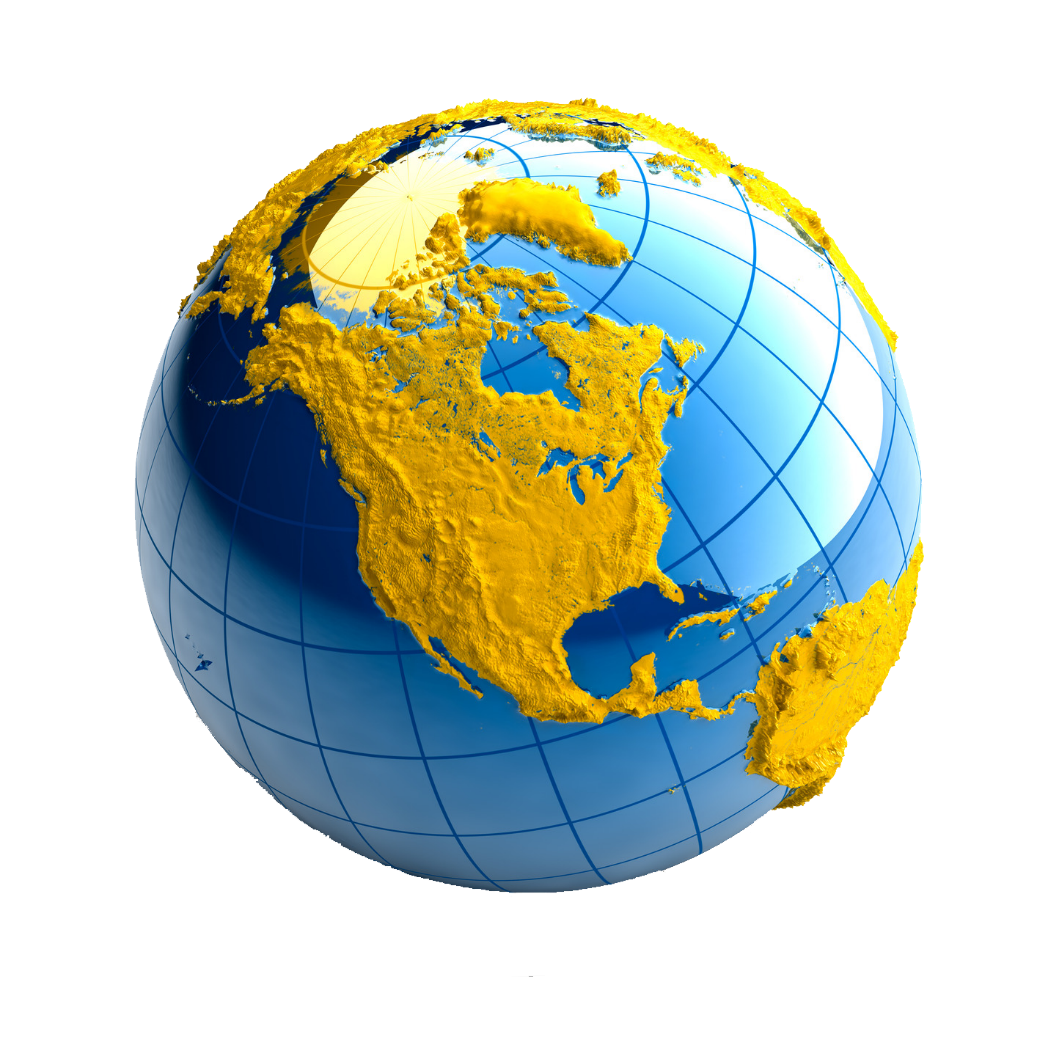 Мета дисципліни:
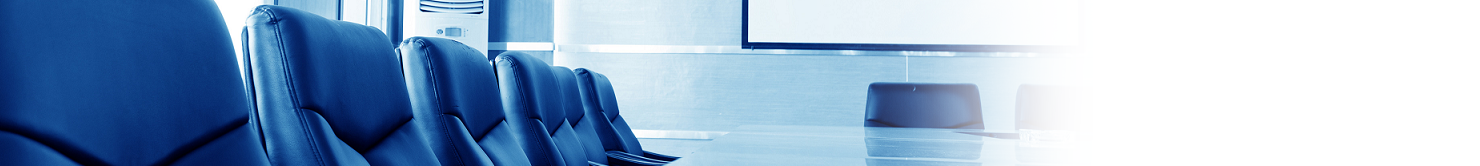 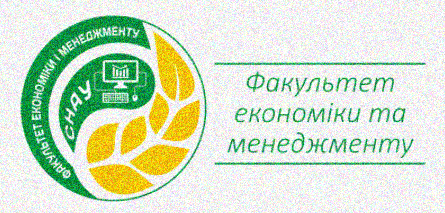 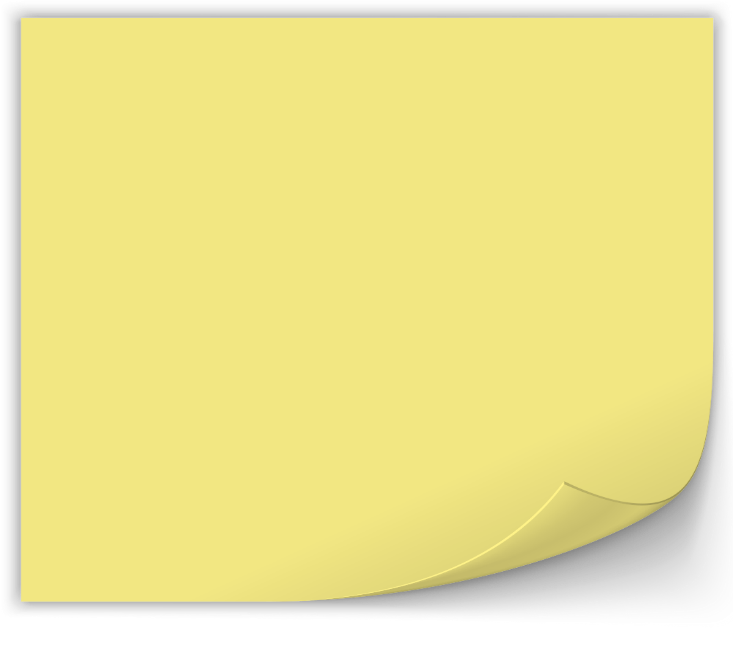 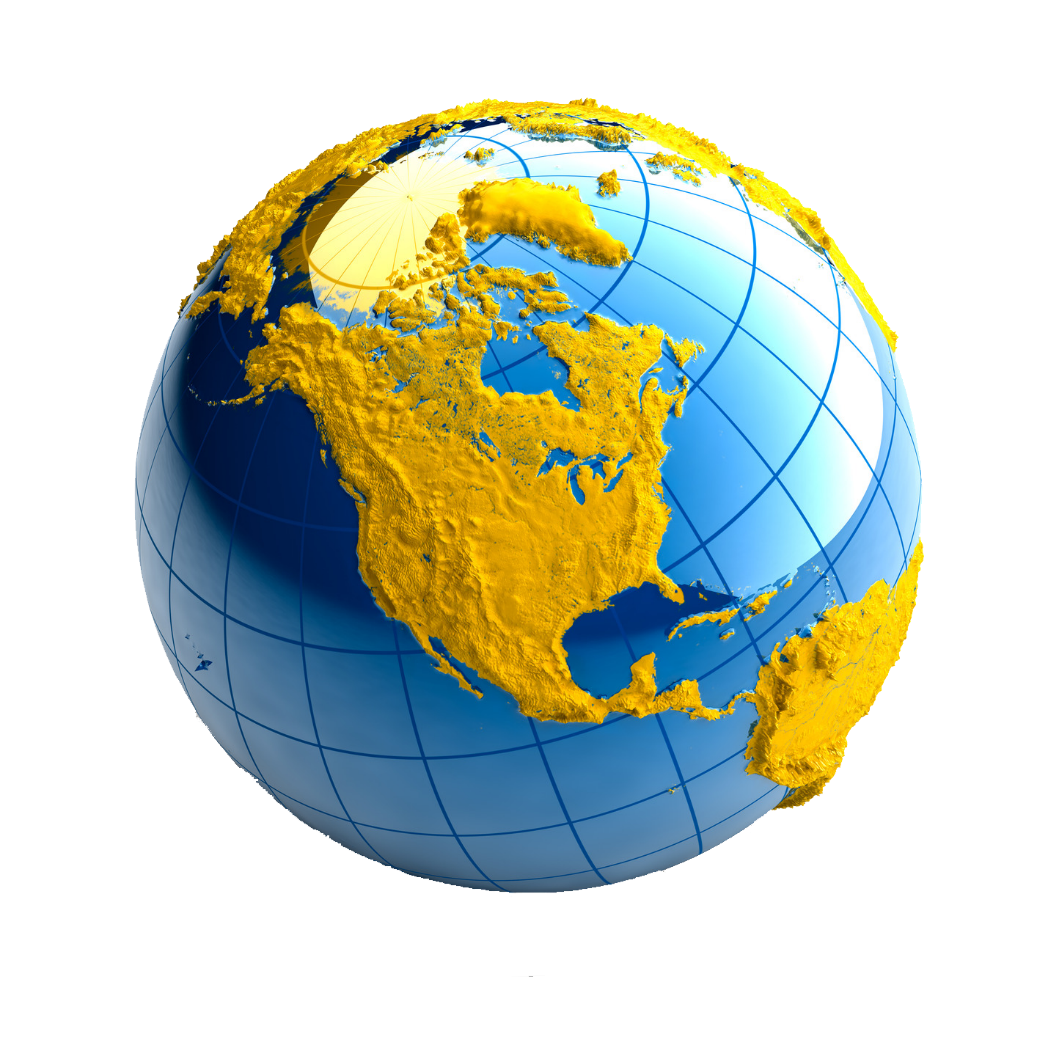 Детальніше…
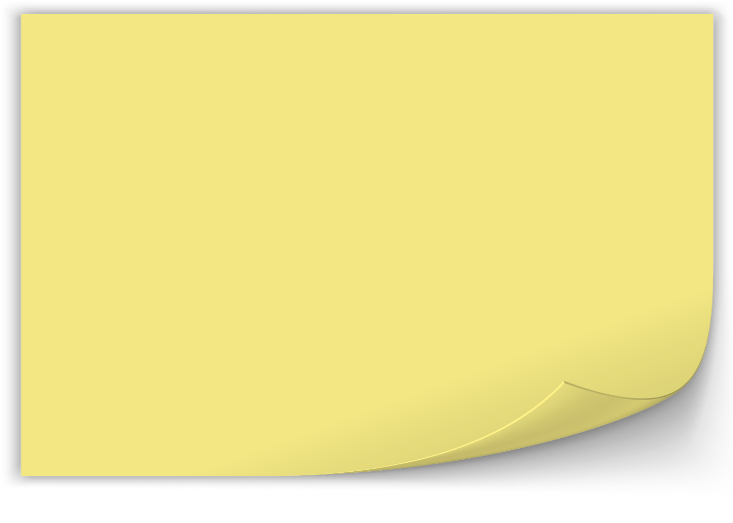 Зміст дисципліни
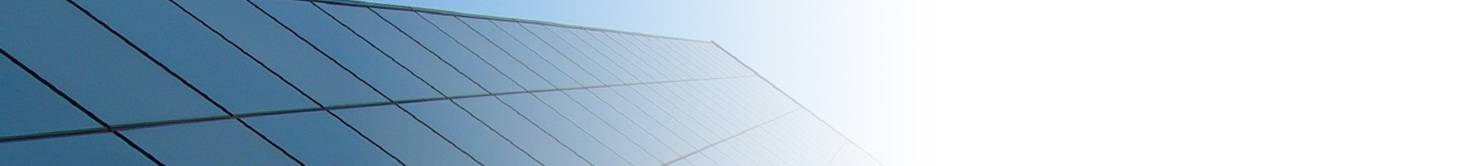 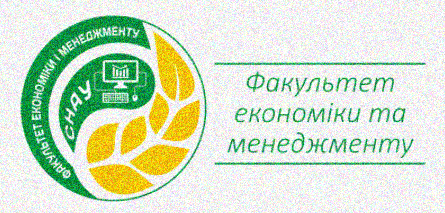 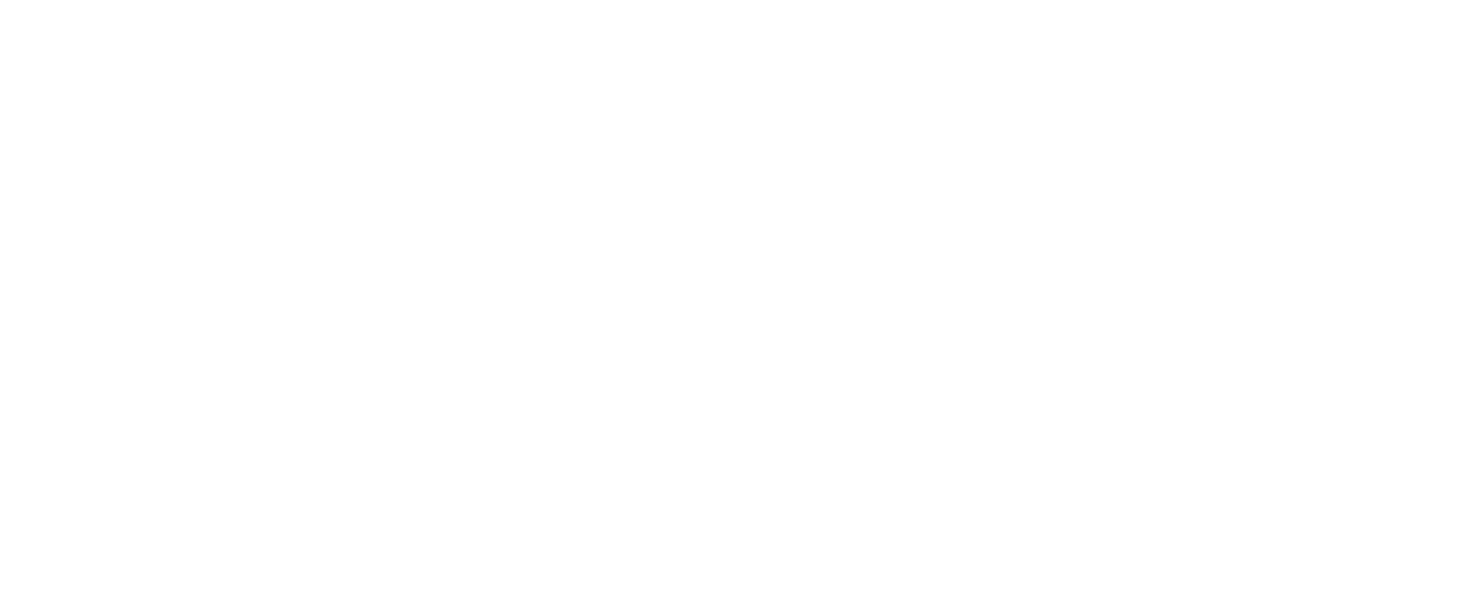 Тема 1. Теоретико-методичні та наукові засади біофінансів.
Тема 2. Біоподатки як інструмент стимулювання збереження біорізноманіття.
Тема 3. Основні напрямки розвитку біострахування в Україні.
Тема 4. Екокредити та greenbonds: вітчизняний та закордонний досвід.
Тема 5. Біоінвестиції як альтернативне джерело використання капіталу.
Тема 6. Особливості використання приватних та публічних біофінансів: закордонний та вітчизняний досвід.